ТЕМА : Понятие цикла менеджмента
Основа управленческой деятельности – это выполнение менеджером определенных действий - функций, которые составляют так называемый цикл менеджмента. 
	Функция – это конкретный вид управленческой деятельности, соответствующая организация работы, которая осуществляется специальными приемами и способами. 
Выделяют основные функции – это действия, которые выполняют руководители любого уровня и эти функции универсальны в применении.
	Основными  функциями являются: 
планирование (прогнозирование); 
организация (организовывание) (координация и регулирование); 
мотивация; 
контроль (учет и анализ)
Специальные функции – это действия, которые отражают специфику деятельности предприятия , отрасли.
Например:
Кадровая  функция(например подбор и работа с кадрами в полиции существенно отличается от работы с кадрами учителей в школе);
Ведение отчетности;
Реклама предприятия;
Организация питания коллектива и т.д.
Цикл менеджмента – совокупность процессов, совершаемых в течение определенного времени.Цикл менеджмента обычно осуществляется непрерывно и имеет тенденцию к возобновлению.
СХЕМА ЦИКЛА МЕНЕДЖМЕНТА
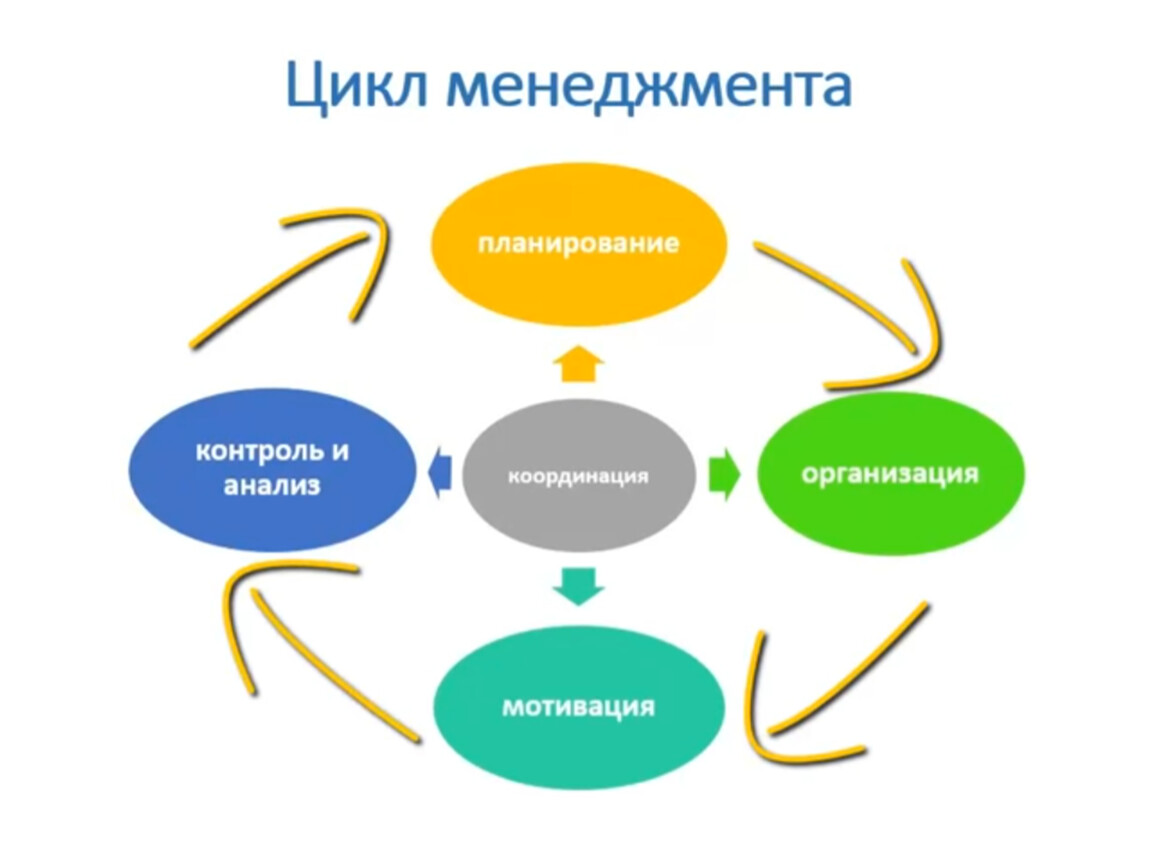 Характеристика общих функций цикла менеджмента
Планирование – функция на которой определяются цели деятельности и необходимые для этого средства и действия. Планирование прокладывает курс, по которому организация будет идти, чтобы достичь цели.
Планирование может быть:
1.Долгосрочным;
2.Среднесрочным;
3.Краткосрочным.
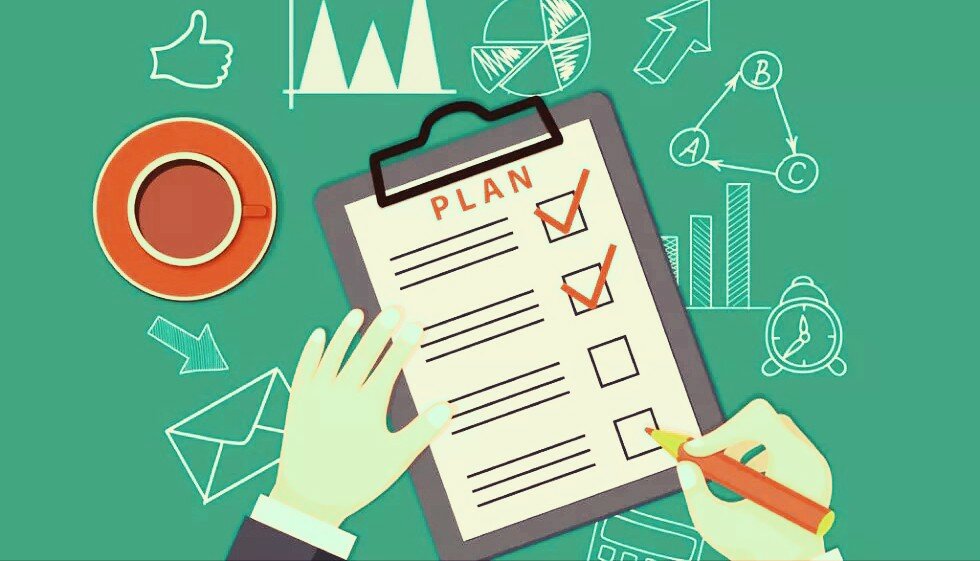 ВИДЫ ПЛАНИРОВАНИЯ
Стратегическое планирование - процесс разработки стратегии и основных методов ее осуществления, смыслом которого является процесс моделирования будущего с учетом определенных целей и сформулированной концепции долговременного развития.
Тактическое планирование -  уточнение, коррекция, дополнение, конкретизация стратегии.
Текущее (оперативное) планирование - планирование работы предприятия (команды проекта) на определенный период (день, месяц, квартал, год)
Основными принципами планирования являются: комплексность, точность, непрерывность (органическое единство перспективных и текущих планов), гибкость, экономичность. 
Целостность перспективного и текущего планирования — одно из главных условий, обеспечивающих непрерывность производственного процесса, бесперебойную работу предприятия, стабильность его хозяйственных связей. 
План предприятия выступает как научно обоснованная программа его дальнейшего развития. В плане не только ставятся определенные конечные цели, но и предусматриваются условия их достижения.
2.Организация – это функция, создающая условия для эффективной деятельности людей на основе координации их усилий.Она включает:● Создание оптимальных условий для труда и отдыха (оборудование, графики выхода на работу, санитарные требования, техника безопасности);● Создание организационной структуры управления;
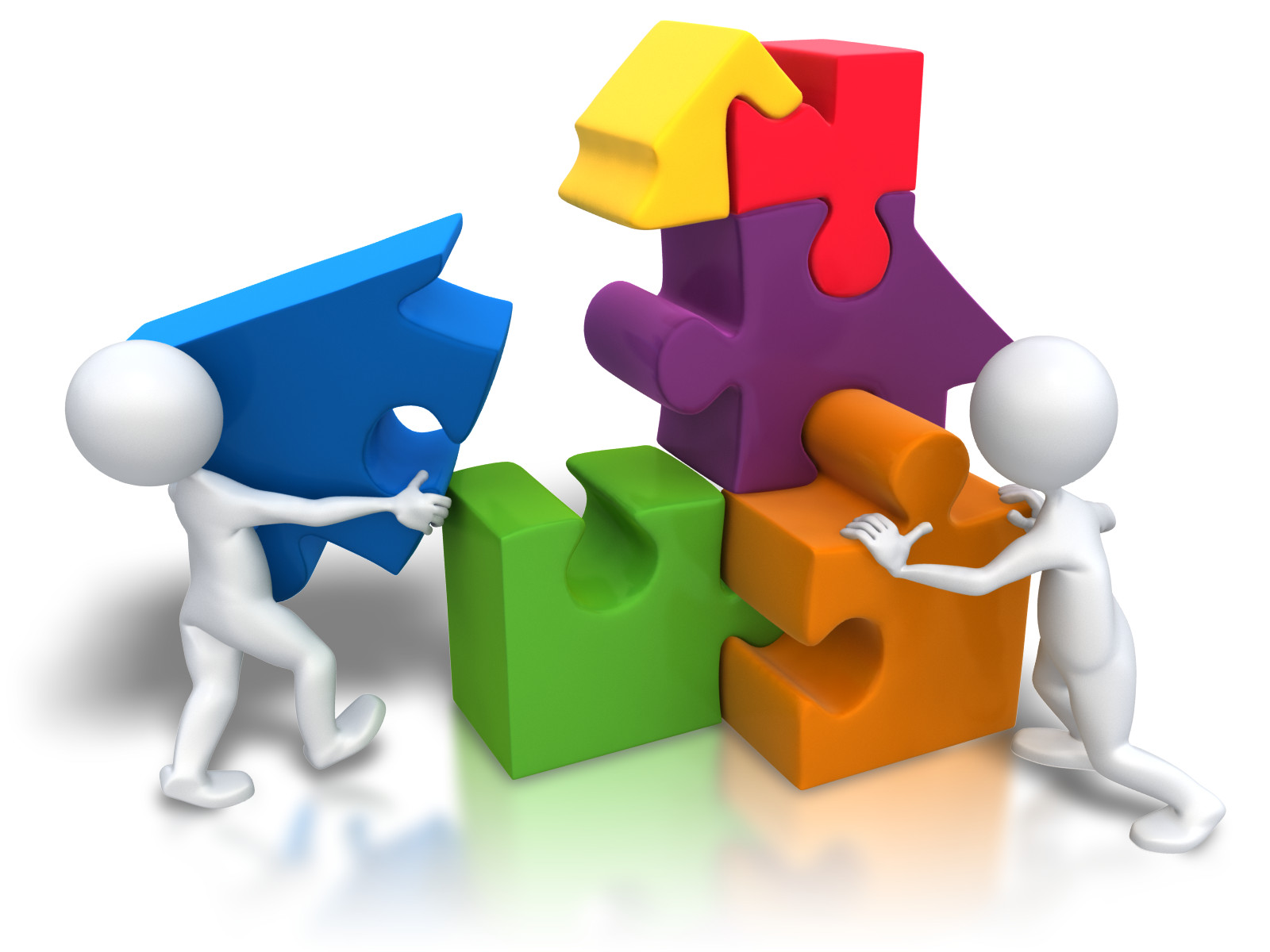 Работа по организации производства, являясь одной из функций менеджмента, связана с решением многочисленных вопросов, например: 
определение номенклатуры выпускаемой предприятием продукции;
создание технологии производства и контроль над ним; 
организация транспортировки сырья, материалов и готовой продукции; 
уход за оборудованием и его ремонт; 
анализ издержек производства и осуществление мер по их снижению; 
сбор рационализаторских предложений.
Делегирование  это средство, с помощью которого руководство осуществляет выполнение работы с помощью других лиц. 
	Делегирование нужно использовать в следующих случаях:
● когда подчиненный может сделать эту работу лучше, чем руководитель; 
● когда чрезмерная занятость не позволяет руководителю самому заняться проблемой; 
● когда необходимо высвободить время и силы, чтобы заняться важными делами.
3.Мотивация персонала-это процесс побуждения себя и других людей для успешного выполнения работы и продвижения к намеченным целям.Для этого осуществляются: материальное и моральное стимулирование, создаются условия для проявления активности и саморазвития.
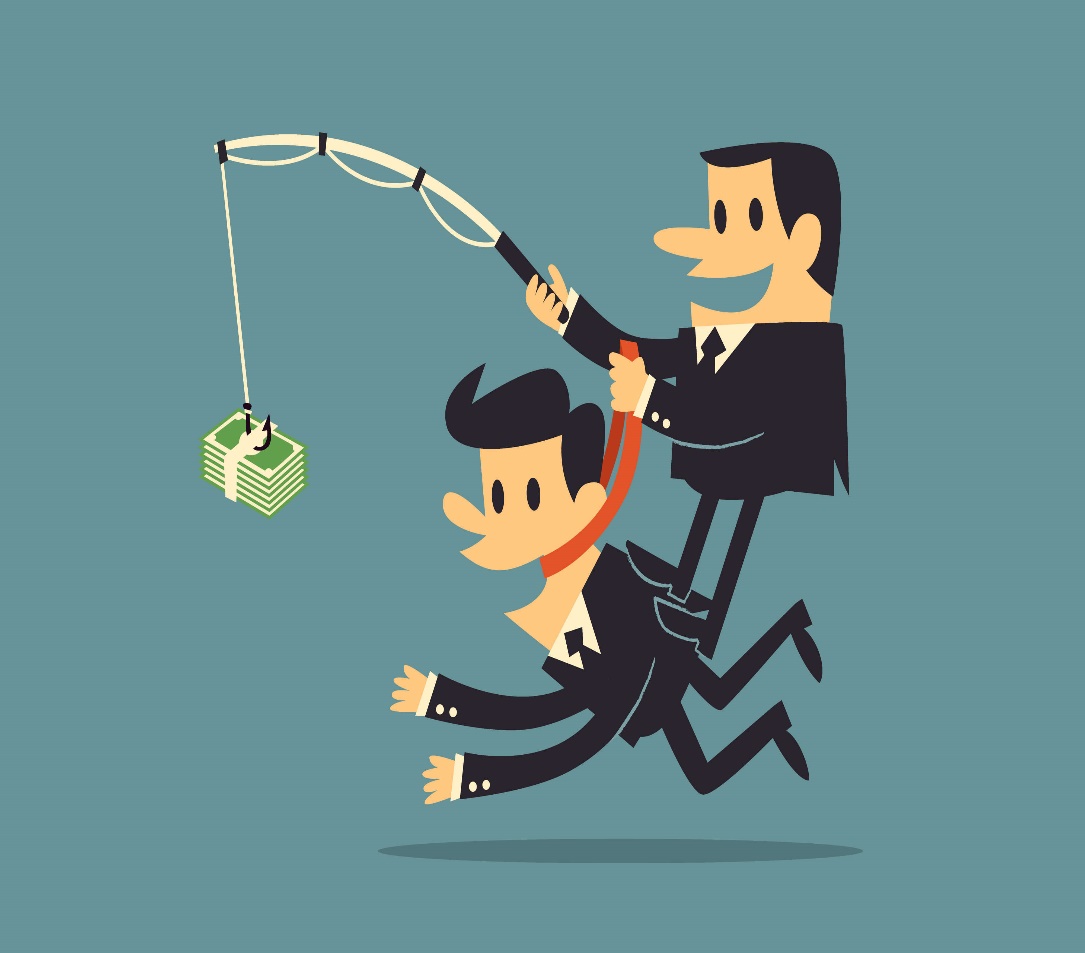 Мотивация бывает материальной, моральной и социальной.
Материальная мотивация осуществляется путем выплаты сотрудникам заработной платы, премий и других видов материального вознаграждения.
Примерами моральной (психологической) мотивации являются благодарность, грамота, фото на доске почета и др. 
Наконец, социальная мотивация состоит в создании менеджером условий для интересной творческой работы в дружном, слаженно работающем коллективе, в котором каждый человек может рассчитывать на поддержку и взаимопомощь коллег по работе.
4. Контроль – управленческая деятельность, заключающаяся в проверке и сопоставлении фактических результатов с заданными.Эта функция осуществляется через: ● Наблюдения● Проверку всех сторон деятельности● Учет ● Анализ
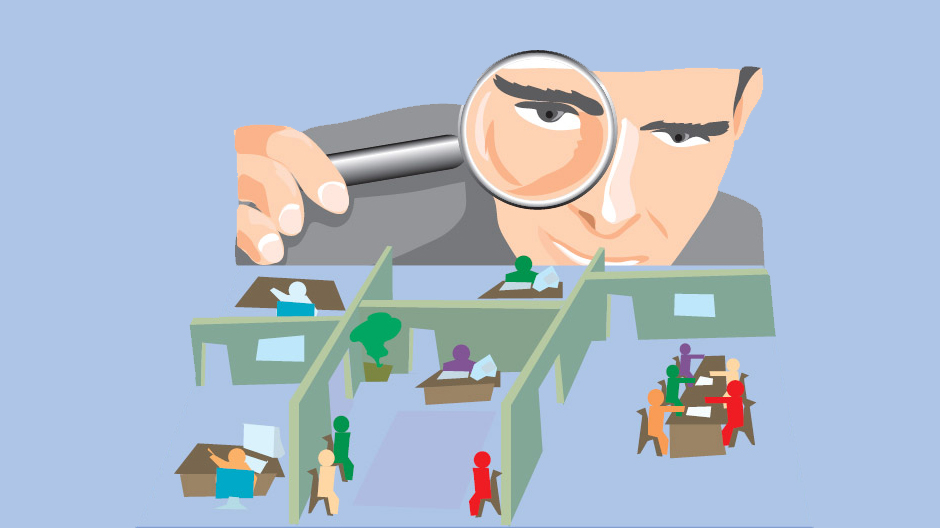 Контроль заключается в наблюдении за ходом производственных процессов, выявлении отклонения от них. 
С помощью учета результатов работы достигается оценка ее итогов. 
Универсальной системы контроля нет. Система контроля должна разрабатываться в зависимости от индивидуальных особенностей каждого предприятия.
 Контроль - это количественная и качественная оценка и учет результатов работы.
5.Координация - регулярное и оперативное воздействие руководителя на сотрудников путем установления рациональных связей между ними, осуществляемое с целью добиться от них согласованной и слаженной работы в процессе достижения целей и выполнения задач.
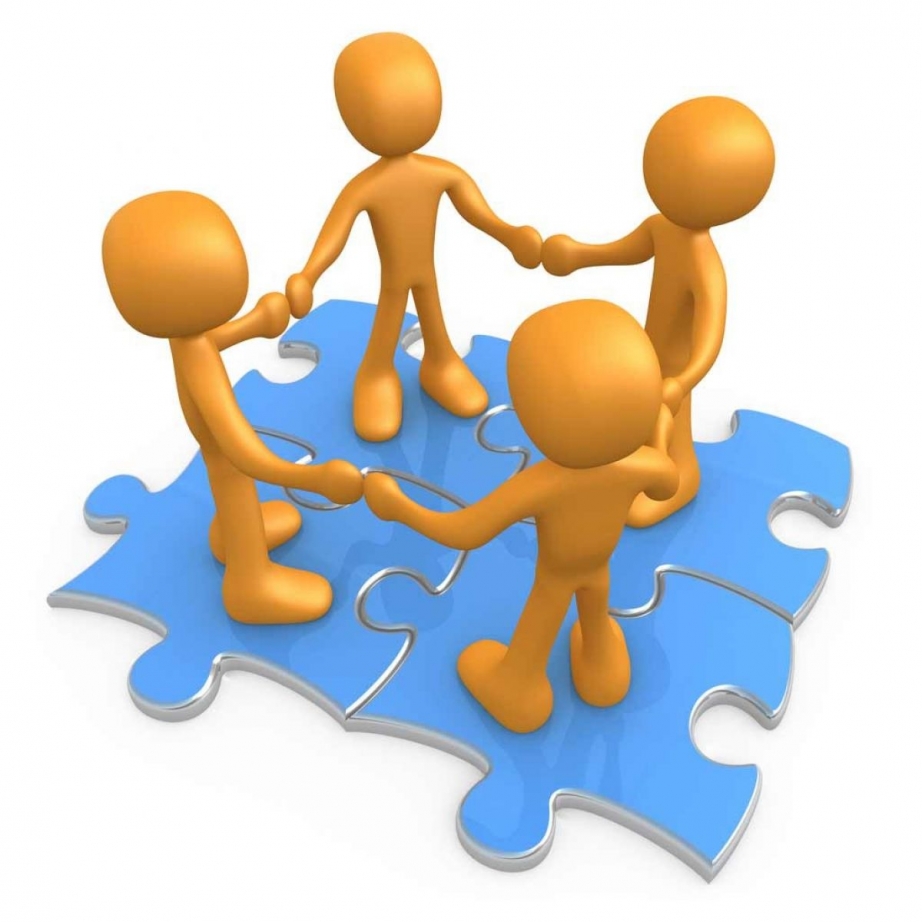